O‘zbekiston tarixi
10-sinf
Mavzu:
O‘zbekiston sanoati va qishloq xo‘jaligi front xizmatida
Reja
1. Urush yillarida O‘zbekiston sanoati.
2. O‘zbekistonning qurol-yarog‘ aslahaxonasiga aylantirilishi.
3. Qishloq xo‘jaligidagi ahvol. Aholi turmushi va qiyinchiliklar.
4. O‘zbek xalqining bag‘rikengligi va baynalmilal yordami.
1941-yil sentyabr – dekabr oylarida respublika hukumati xalq xo‘jaligini harbiy izga solish, qaysi korxona qachon ishga tushirilishi to‘g‘risida, ichki resurslarni to‘la safarbar etish to‘g‘risida aniq vazifalarni belgilab berdi.
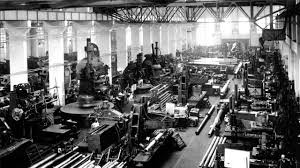 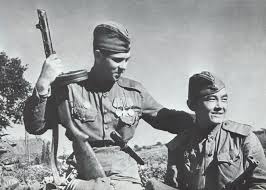 Kadrlar, sanoat xomashyosi, yoqilg‘i, stanoklar, uskunalar keskin yetishmasligiga qaramay, 1941-yil dekabriga kelib Toshkentdagi 63 ta, respublika hududidagi 230 ta sanoat korxonalari mudofaa mahsulotarini ishlab chiqara boshladi. Ko‘chirib kelingan zavodlar ham o‘z quvvatini oshirib bordi.
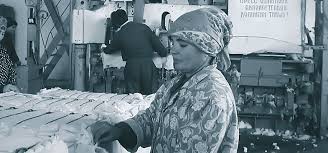 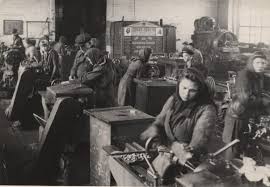 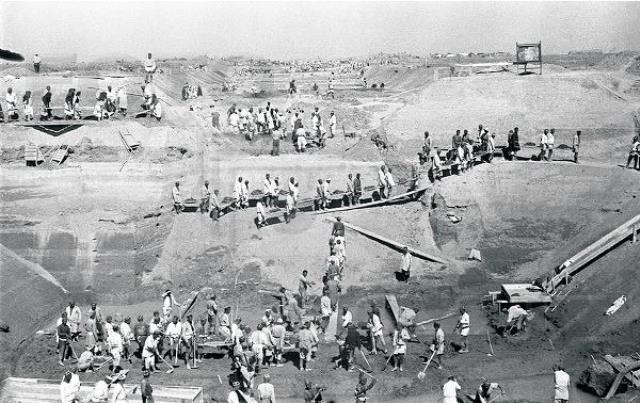 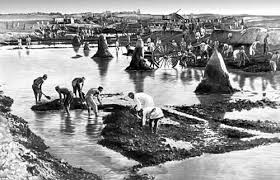 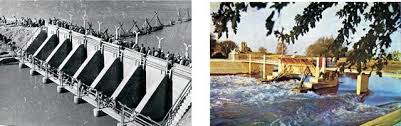 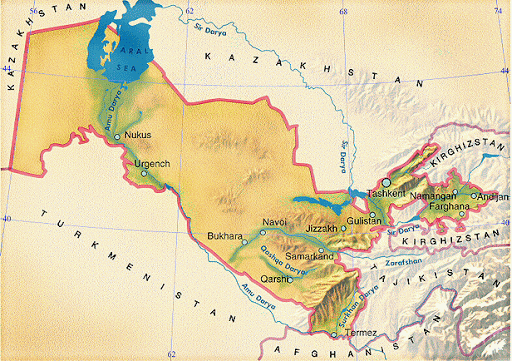 1941-yili davlatga 1,6 mln tonnadan ziyod paxta topshirildi. Sab-zavot va poliz ekinlari, meva, pilla, jun, go‘sht topshirish majburiyatlari oshig‘i bilan bajarildi. Don va texnik ekinlarni ko‘paytirish harakati natijasida 1942-yil bahorida qo‘shimcha 220 500 gektar yer o‘zlash-tirildi. Urush yillarida paxta yetishtirishni oshirish eng muhim vazifa qilib qo‘yilgan.
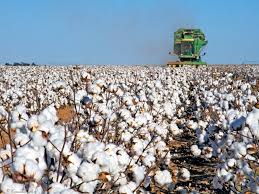 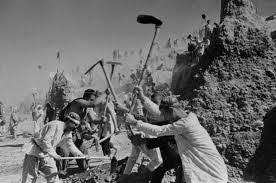 Shunday qilib, urush yillarida O‘zbekiston qishloq xo‘jalik ahli eng  murakkab va og‘ir sharoitlarda mehnat qilib, 4 mln tonnadan  ziyod  paxta  xomashyosi,  82  mln pud don va boshqa mahsulotlarni davlatga yetkazib berdi. Bu fashizm ustidan qozonilgan g‘alabaga qo‘shilgan munosib hissa edi.
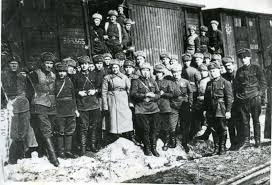 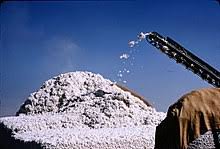 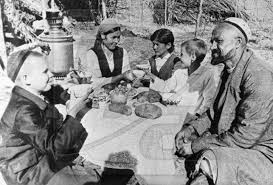 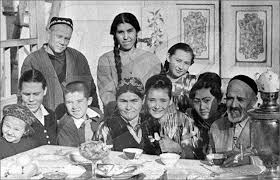 Xullas, urush yillarida o‘zbek xalqi o‘zining bag‘rikengligi, mehmonnavozligi, sabr-toqati va bardoshini yana bir marta namoyish etib, dunyo xalqlarini hayratga soldi.
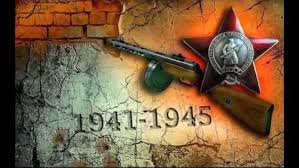 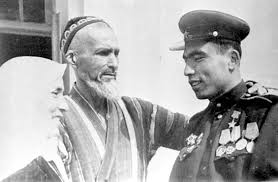 Mustaqil bajarish uchun topshiriq